БЕЗОБИДНОЕ    БАЛОВСТВО
или
ОПАСНОЕ  УВЛЕЧЕНИЕ ?
Социальный педагог ГБУ ГППЦ ДОгМ города Москвы
Н. Н. Садовникова
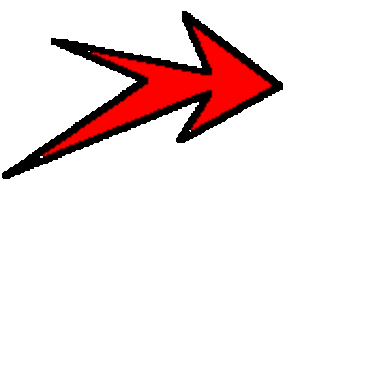 НАРКО́ТИК
(от греч. ναρκωτικός — приводящий в оцепенение, греч. narcosis — ступор) — 
согласно определению ВОЗ 
— химический агент, 
	      вызывающий 
       ступор,   кому 
	       или 
нечувствительность к боли
ПСИХОАКТИВНОЕ   ВЕЩЕСТВО —
любое вещество (или смесь) естественного или  искусственного происхождения, которое  влияет  на  функционирование  центральной нервной  системы, приводя  к   изменению  психического  состояния
ПСИХИКА (от греч. psychikós — душевный)-
свойство  высокоорганизованной  материи, 
          являющееся  особой  формой  отражения  субъектом  объективной 							                        реальности
ПСИХИКА – результат взаимодействия мозга с окружающей средой
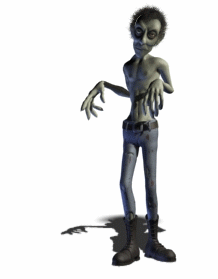 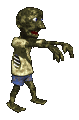 В последние годы наше общество познакомилось с  таким  «продуктом», 			как
НАСВАЙ
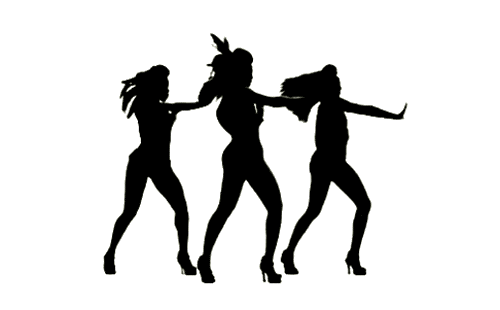 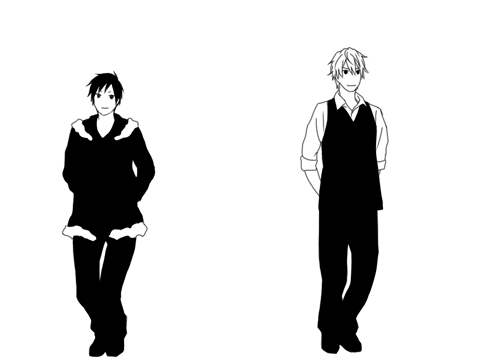 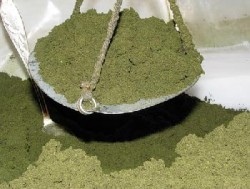 Насвай, нас, насыбай, нос,   нацвай, асмай, анасвай, айс
это названия одного и того же ПСИХОТРОПНОГО вещества,
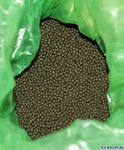 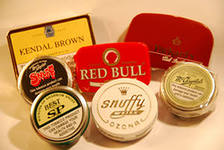 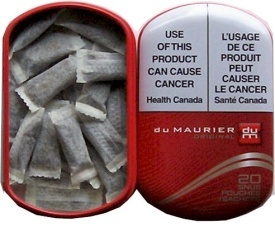 Из истории насвая

	Первые  упакованные  партии жевательного табака появились в 1822 году в Швеции. 
	Скандинавы  старались  очищать массу от ненужных примесей    
и подвергали   шарики  пастеризации.
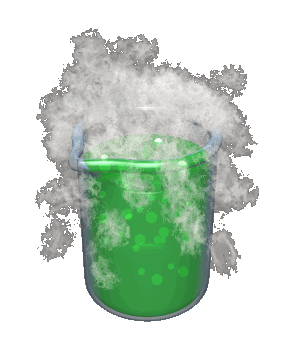 процесс  одноразового нагревания веществ до 60 °C  в  течение  60  мин.  или  при температуре  70—80 °C  и  в течение 30 мин. 	
	Технология   была  предложена   в  середине XIX  века  французским  микробиологом  Луи 			                                                         Пастером.
Пастеризация-
При советской власти 
 насвай приготовлялся в Средней Азии 
         только для личного пользования                        и обычно не продавался  за пределами 			                        республик.
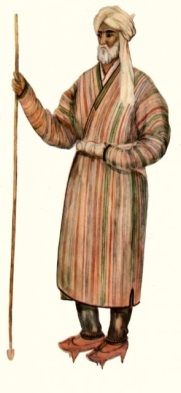 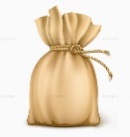 Главными  распространителями 
 в  то время  были  кочующие  цыгане,
которые, чтобы продать  насвай  подороже , выдавали  его  за
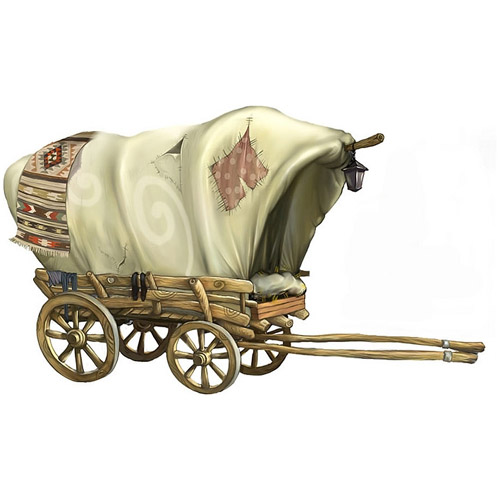 НАРКОТИК
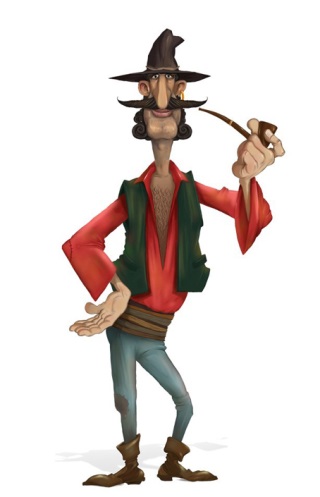 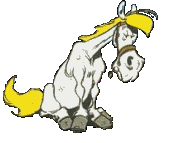 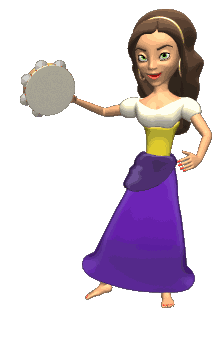 А знаете ли вы состав 

НАСВАЯ
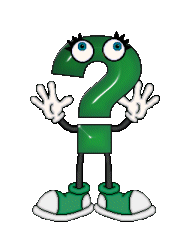 Как говорится в поговорке, если бы 		люди знали, из чего делаются 
				колбаса и политика, 
	то они бы не ели первое  
                       и  не занимались вторым.
 	К НАСВАЮ эта присказка   	   	   	подходит как нельзя лучше.
	 Если б те, кто употребляет насвай, видели, КАК и из ЧЕГО он производится, то навряд ли захотели класть это себе в 								  рот.
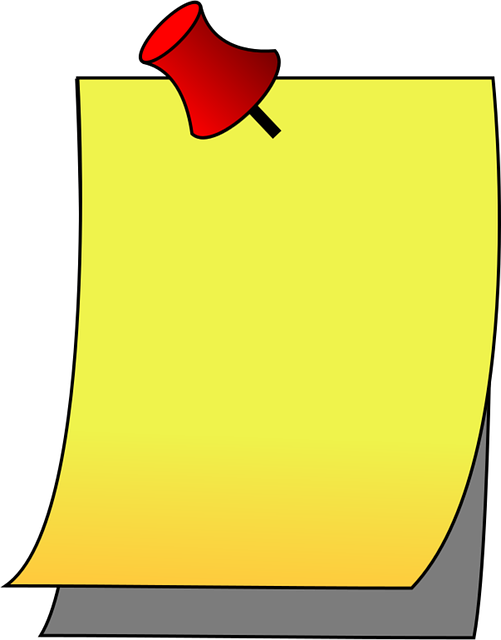 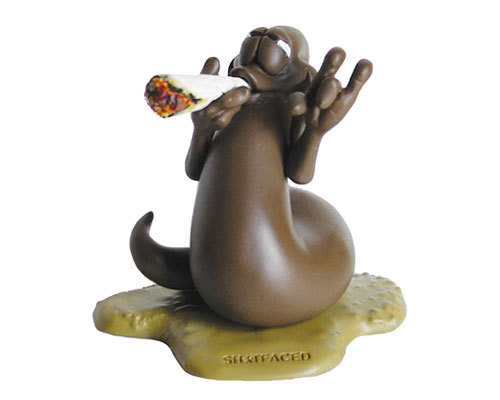 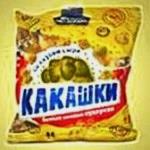 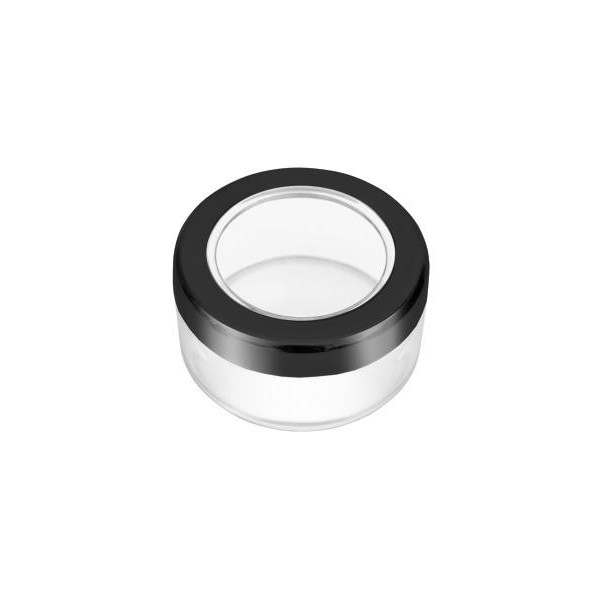 Насвай   в  составе:
За основной компонент насвая выдают траву нас или 			      табак, 
НО  в  производство  обычно идут  НЕ растительные    			     компоненты. 
В шарики скатывают гашёную известь, смешанную с клеем, растительным маслом, верблюжьим (коровьим) кизяком или куриным (гусиным) помётом,
 золой и пылевыми отходами табачного производства.
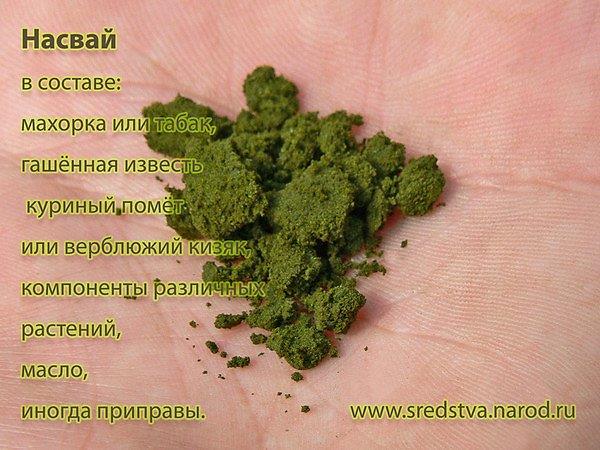 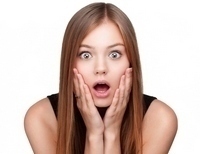 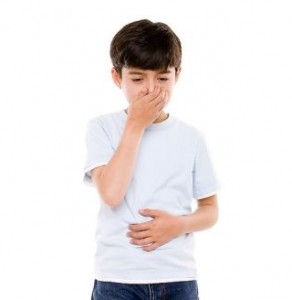 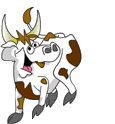 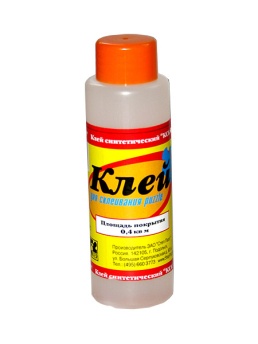 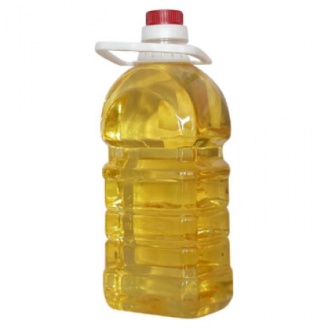 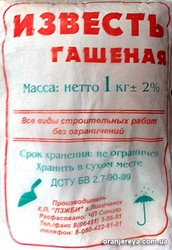 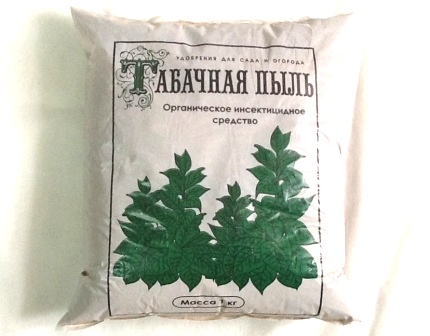 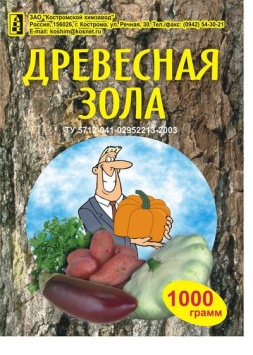 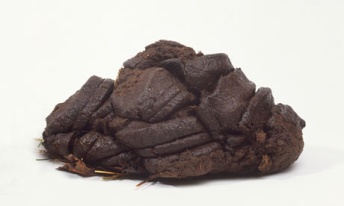 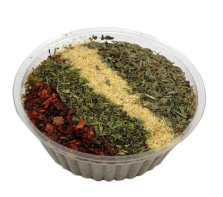 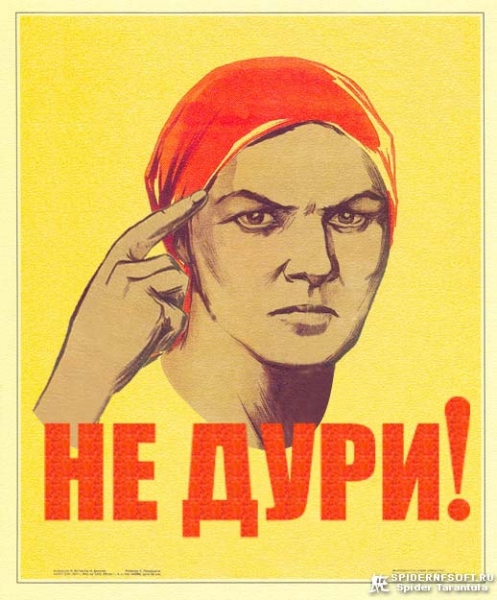 Широкий спрос рождает  массу  предложений,  поэтому регулярно появляются новые рецепты насвая. 
	Чтобы скрыть истинные запах и вкус
добавляются  сухофрукты, ароматизаторы,
 					    специи, приправы….
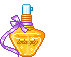 А  ты  выпьешь 		         воду 
		   из  унитаза?
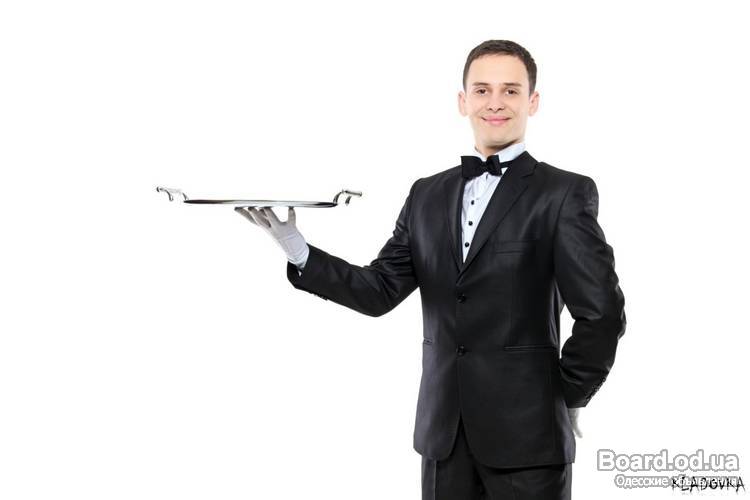 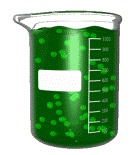 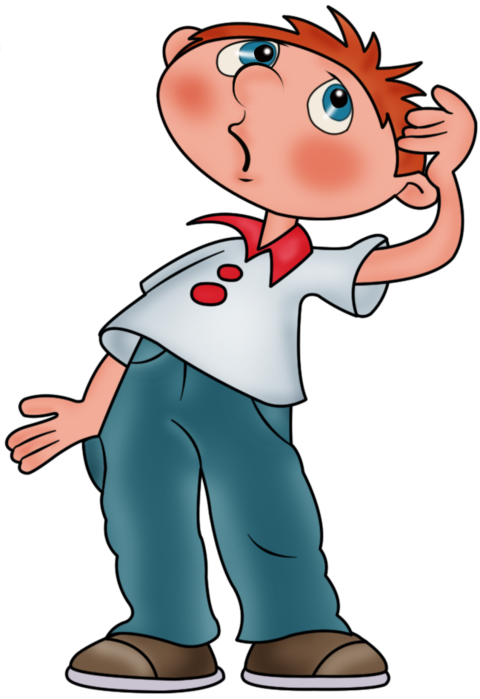 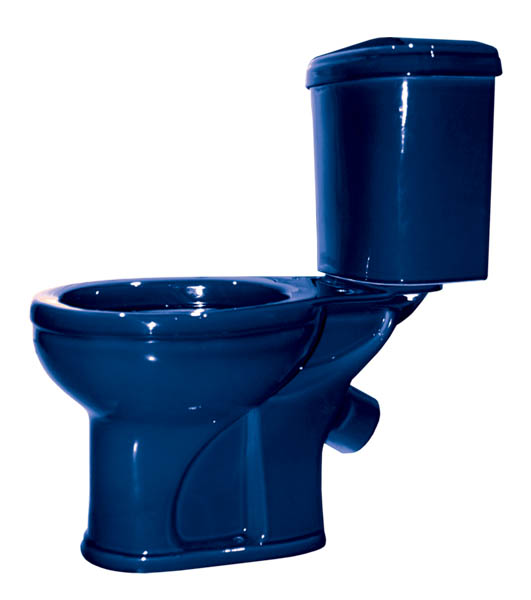 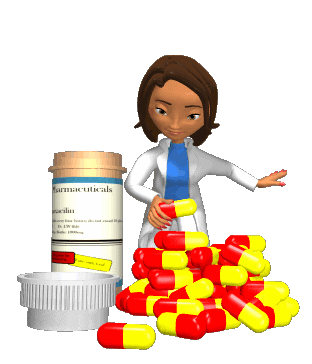 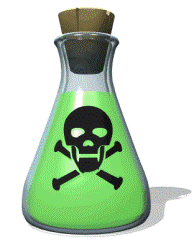 Кроме того, распространители умалчивают,  что  в  состав насвая  включают ПСИХОТРОПНЫЕ ВЕЩЕСТВА и ЛЕКАРСТВА,
в результате чего шарики вызывают 
не только никотиновое привыкание, 
но и химическую ЗАВИСИМОСТЬ
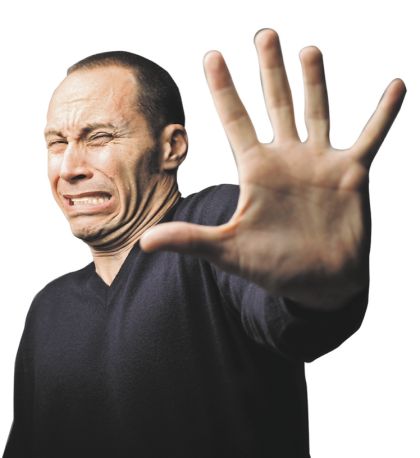 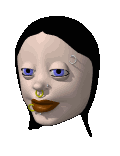 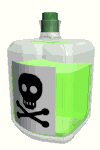 Всё производится буквально в полевых 		             условиях — 
там, где находится свежий 	                           помёт.
	 Понятно, что 
   ни о каких санитарных условиях  говорить не 	                   приходится.
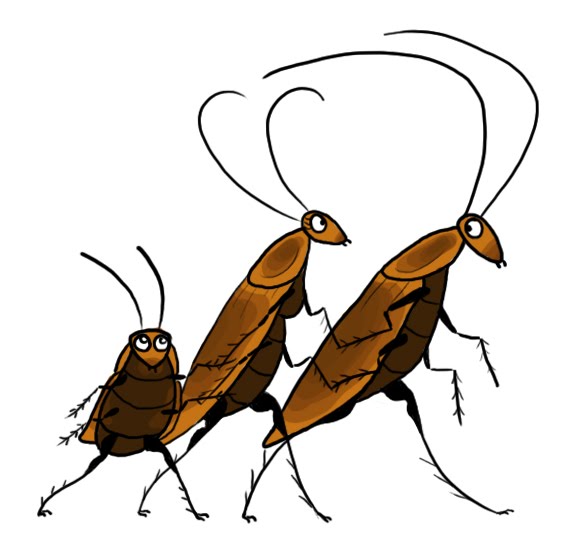 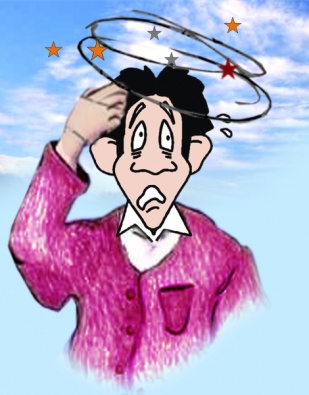 ПОСЛЕДСТВИЯ    УПОТРЕБЛЕНИЯ   НАСВАЯ
Никотиновая зависимость. 
Эта форма табака более вредна, чем курение сигарет,
 т.к. человек получает большую дозу никотина,
 особенно в связи с воздействием    извести 
на слизистую оболочку ротовой полости
Ортостатический коллапс 
(головокружение, 
потемнение в глазах, потливость)
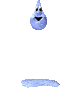 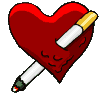 Снижение восприятия,  ухудшение памяти
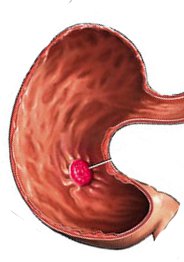 Длительный прием насвая  приводит  к  язве  желудка, заболеванию зубов
Заражение разнообразными кишечными инфекциями и паразитарными заболеваниями, включая вирусный гепатит.
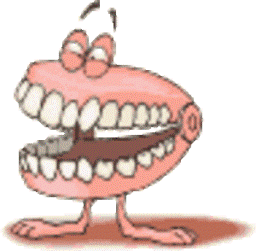 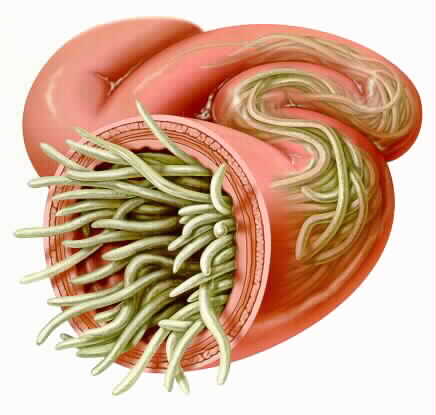 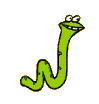 Вызывает бесплодие
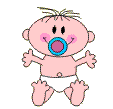 По данным онкологов, 80% случаев рака языка, губы, гортани
 и других органов полости рта
связаны с тем,  что люди употребляют насвай. 
НАСВАЙ  –  ЭТО   ВЕРНЫЙ  СПОСОБ  ЗАБОЛЕТЬ  РАКОМ
НАСВАЙ-
 последствия  употребления
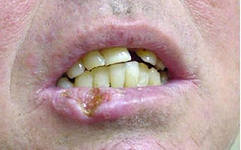 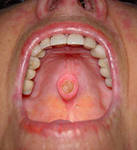 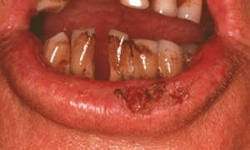 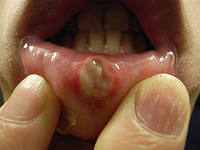 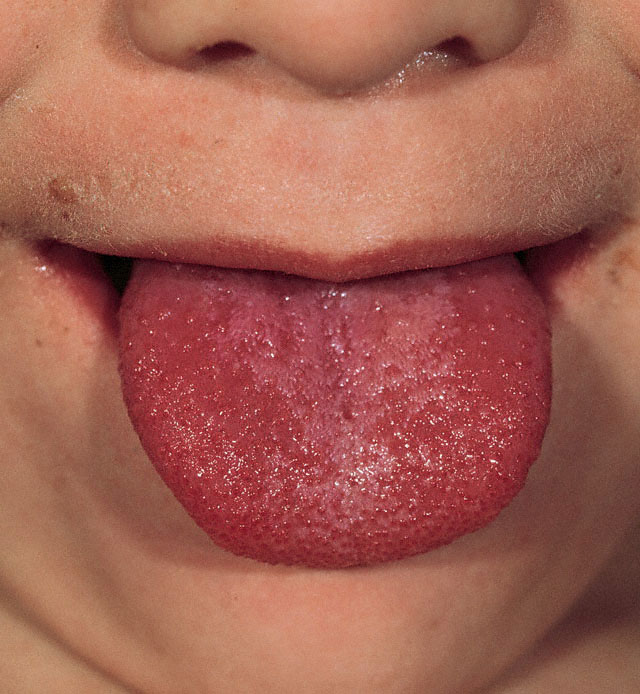 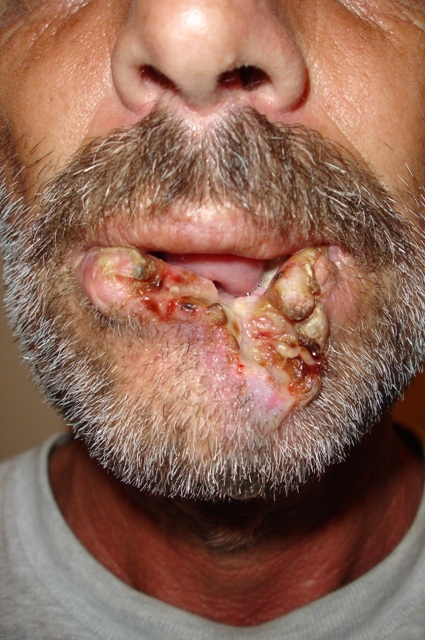 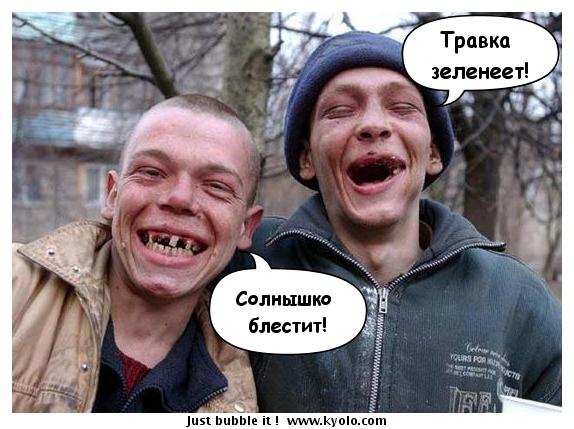 ДЕГРАДАЦИЯ
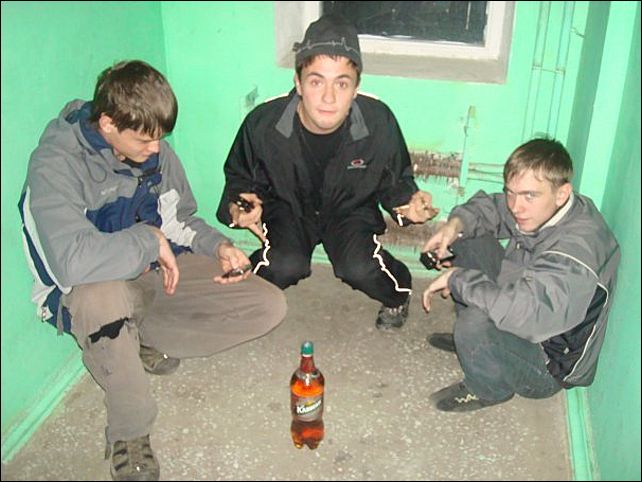 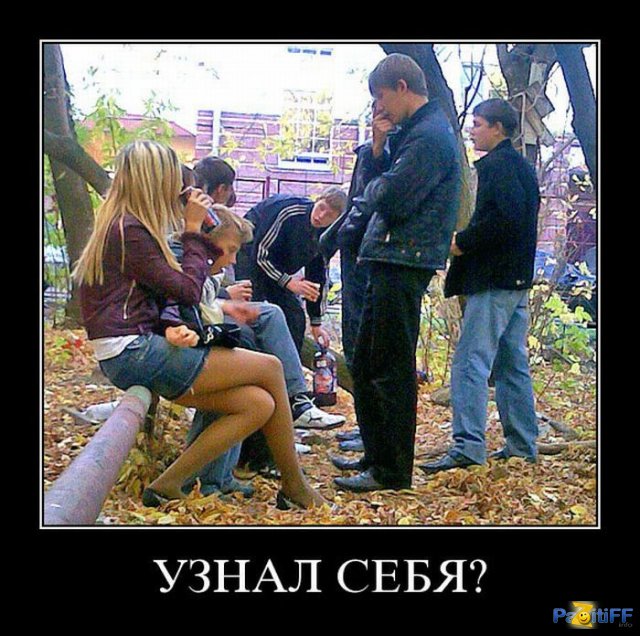 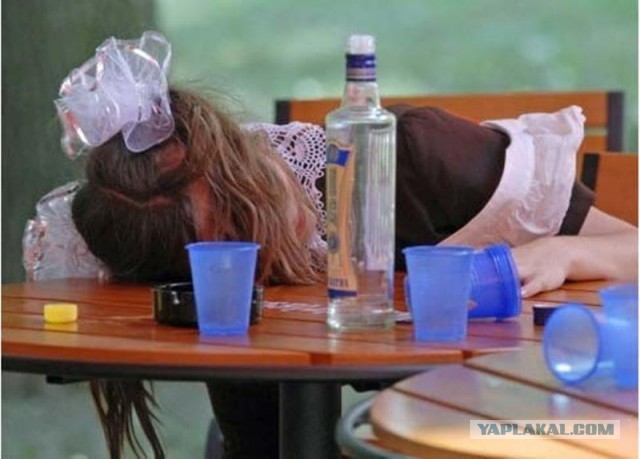 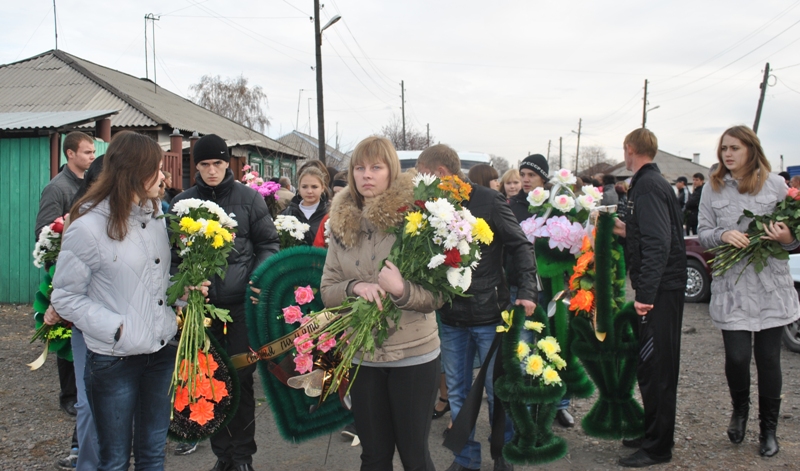 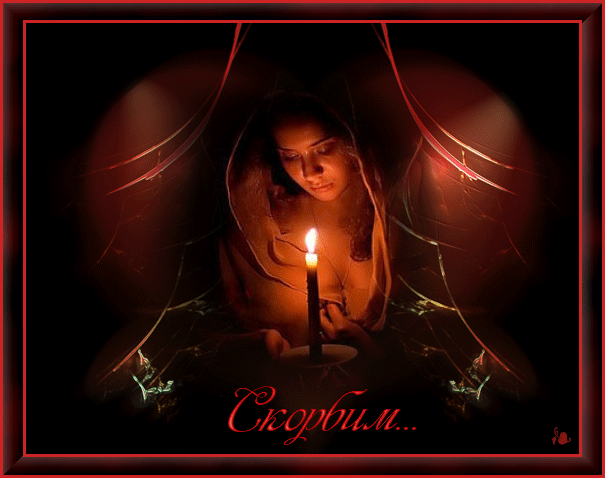 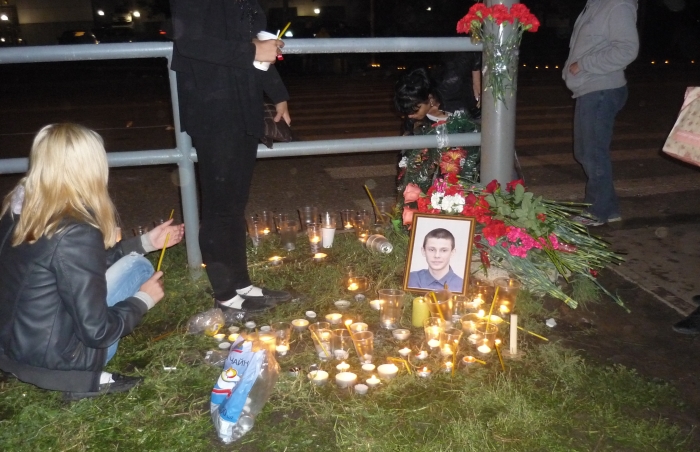 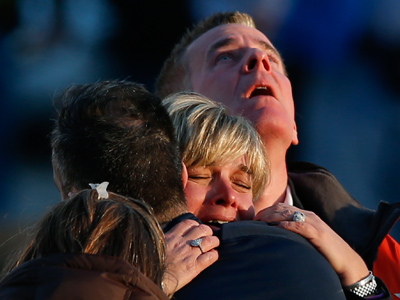 Законодательство  в  части  торговли  насваем
Федеральным  законом  Российской Федерации 
от 23 февраля 2013 г. N 15-ФЗ
“Об охране здоровья граждан от воздействия окружающего табачного дыма  и  последствий  потребления табака” 
	                                                                                                  ст. 19. п.8  
ЗАПРЕЩАЕТСЯ 
 оптовая  и  розничная  торговля  насваем!
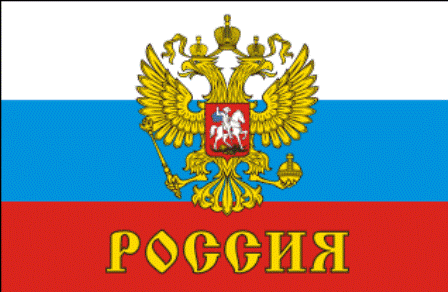 УМЕЙ  СКАЗАТЬ :  «НЕТ!»
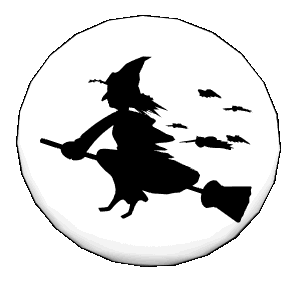 НЕТ!
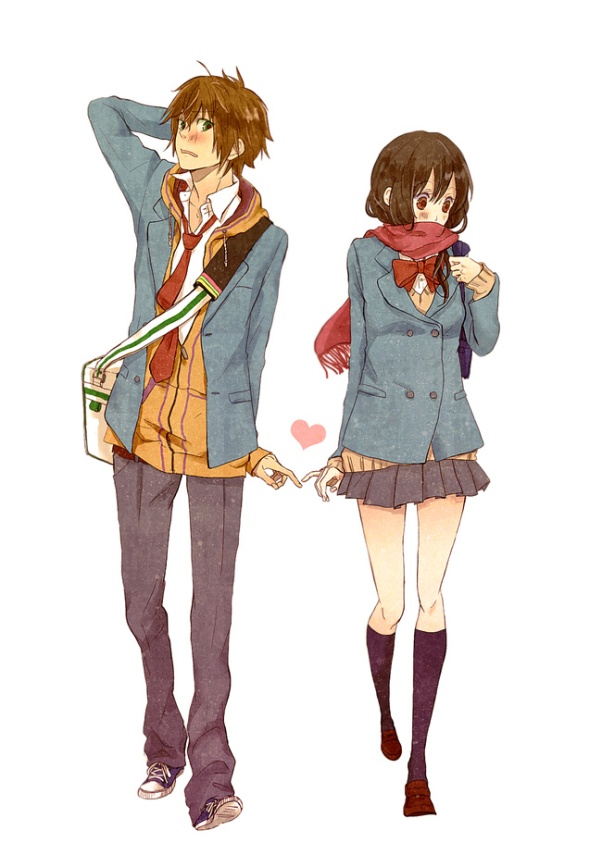 НЕТ!
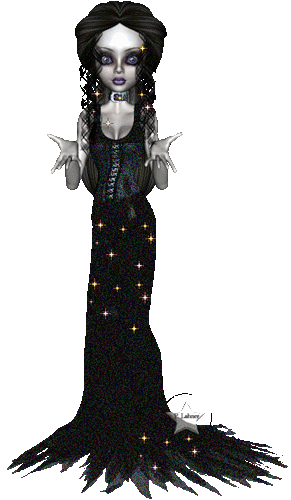 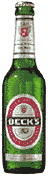 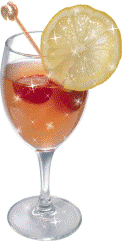 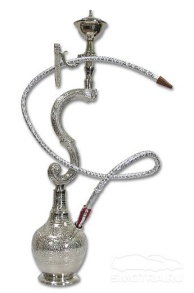 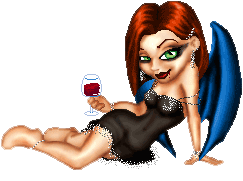 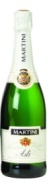 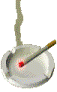 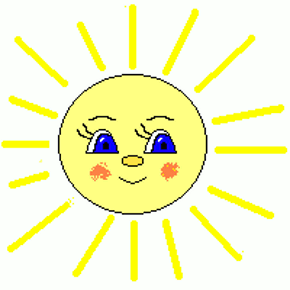 Спасибо  за  внимание
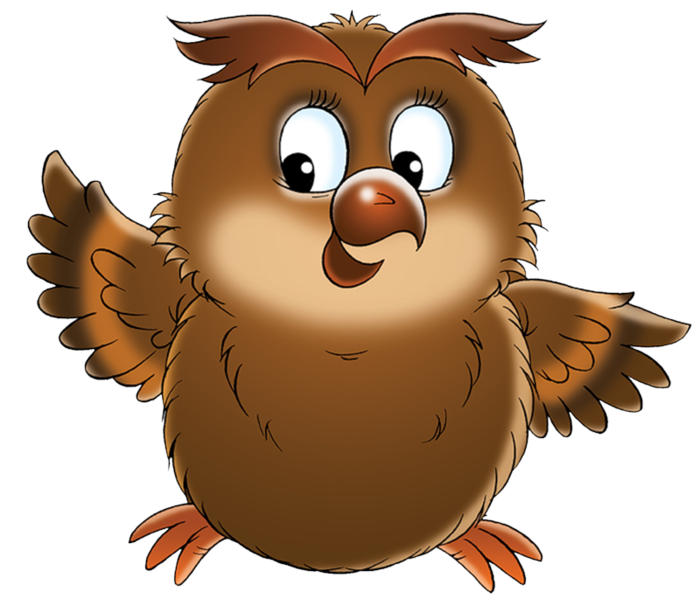 ГБУ ГППЦ ДОгМ города Москвы (495) 657-46-32